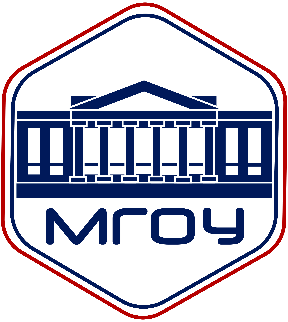 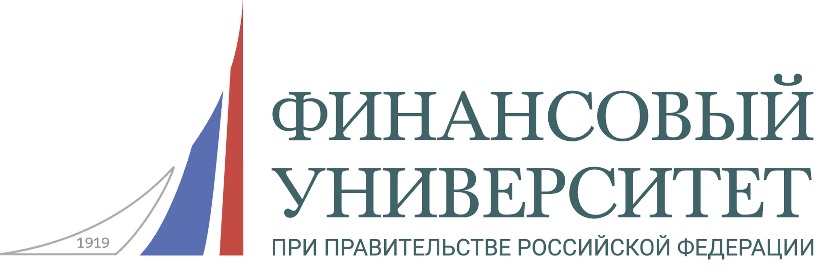 «Трудности усвоения безличных предложений турецкими обучающимися»
Аймалетдинова Ильсияр Аликовна, старший преподаватель Департамента английского языка и профессиональной коммуникации, финансовый университет при правительстве рф
Коклюдже мукаддес, бакалавр 4 курса, московский государственный областной университет
Москва, 2022
Темой исследования в данной работе является рассмотрение и характеристика безличного предложения в русском и турецком языках, а также трудности восприятия безличных предложений.
Актуальность данной работы объясняется тем, что усвоение безличного предложения современного русского языка представляет некоторые трудности для студентов – иностранцев, в частности турецких студентов, поэтому анализ безличного предложения в русском и турецком языке актуален в свете международного обмена студентами. Подобные исследования, проводимые с целью внесения определенного вклада в типологическое описание разноструктурных языков и создание общей типологии языков мира, считаем необходимыми для прикладного использования при изучении проблем перевода и разработки адекватных методик преподавания языка.
Теоретико-методологической основой работы является накопленный опыт исследования простого предложения в отечественной и зарубежной лингвистике. Базой исследования явились теоретические положения, нашедшие отражение в трудах исследователей как русского синтаксиса (Крючковой, Пешковским, Галкиной-Федорук Бабайцевой), так и турецкого  (работы А.Н.Баскакова, Н.К.Дмитриева, Х.Зюльфикара, Л.Карахан, А.Н.Кононова, А.Р.Рахимовой, М.Хенгирмена, Ю.В.Щека, М.Эргина и др.).
Безличность характерна для большинства языков мира, безличные предложения обогащают возможности языков для выражения самых разных состояний человека и природы, ощущений, положений. Русские безличные предложения определяются следующим образом: односоставные предложения, в которых описываются явления природы, стихийные действия или бедствия, состояние среды, состояние какого-либо неактивного субъекта 
Безличными называются простые односоставные предложения со сказуемым, называющим такое действие или состояние, которое представлено без участия субъекта действия (подлежащего). 
Например: 
До станции оставалось еще с версту; 
Смеркалось; 
на столе, блистая, шипел вечерний самовар...
Семантической основой безличных предложений является отсутствие именно активного деятеля (или носителя признака), так как указание на деятеля (или носителя признака) в предложении все-таки может быть, однако в такой форме, которая не допускает грамматического подлежащего.
В турецком языке абсолютно ясно, как формируется предложение, то есть как слово или цепочка слов могут выразить суждение. В системе турецкого языка лицо, суждение, характеристики действия – все это выражено в сказуемом. 
В системе турецкого языка есть четкий порядок слов в предложениях. Основным правилом при этом является порядок следования аффиксов залога, времени и лица. Таким образом, в сказуемом выражено лицо, совершающее действие. Так, например, корень глагола gel принимает окончания залога, времени и лица, в которых и заключается смысл предложения – geldim – я пришел. Сколько бы слов не включало предложение, если в сказуемом нет окончания залога, времени и лица, то считается, что предложение построено неверно. Таким образом, обязательным условием построения предложения становится наличие в нем окончание субъекта действия.
Турецкие студенты, особенно начального и среднего уровня, большее внимание обращают на грамматическую структуру предложений и слабо отличают предложения по семантике. В различении безличных и инфинитивных предложений и состоит одна из их трудностей.
В турецком языке нет понятия безличности, соотвествующей русскому понятию, безличные предложения не существуют, имеются лишь бессубъектные предложения. Вот почему при передаче русских безличных предложений на турецкий язык встречаются трудности.
Характерной чертой турецких «безличных» глаголов, сообщающих о явлениях природы или соответствующих русским оборотам «нужно», «должно» и т.п., является то, что существует, как правило, только одна форма 3-го л. Ед.ч., в силу чего они называются «одноличными глаголами». Например:
Sular kararıyor – темнеет 
Обобщенно-личные предложения, действующее лицо в которых мыслится обобщенно, выражаются:
3-м лицом ед.ч. страдательной формы как переходных, так и непереходных глаголов:
Burada içilmez – здесь курить нельзя 
3-м лицом мн.ч. действительной формы:
Nasıl söylerler? – как говорят?
2-м лицом ед.ч. действительной формы. Чаще всего встречаются в пословицах и поговорках.
Ne ekersen onu biçersin – что посеешь, то и пожнешь (посл.)
В большинстве турецких бессубъектных предложениях подлежащее подразумевается в контексте, вот эти предложения могут переводить на русский язык безличными, личными или обобщенноличными предложениями.
В русском предложении рассматриваемая ситуация оценивается как событие, не поддающееся контролю со стороны человека, что не передает турецкий перевод.
Русские безличные предложения в большей степени выражают непредвиденную случайность или какое-либо явление, как будто не обусловленное причиной и в силу этого необъяснимое и таинственное. В процессе обучения этим русским предложениям принято использовать художественные переводы на турецком языке, выраженные двусоставными предложениями, которые свидетельствуют, на наш взгляд, о большей степени контролируемости окружающего мира членами турецкого этносоциума.
Представление слишком большого количества видов предложений, неопределенность в принципе отбора могут отрицательно сказаться на прочности знаний учащихся и мотивации дальнейшего изучения русского языка.
Изучение безличных предложений на занятиях практического русского языка необходимо организовать следующим образом: 
1. наблюдение над различными моделями безличных предложений; 
2. характеристика особенностей построения данных конструкций, смысловых отношений, способов выражения; 
3. применение полученных знаний в основных видах речевой деятельности с учётом конкретной ситуации общения.
Важно, чтобы студенты уяснили, что сам термин «безличное» не всегда подразумевает отсутствие действующего лица (Мне хорошо отдыхается). Однако отсутствие им.падежа ещё не является показателем смысловой (субъектной) безличности. Подлежащее, как известно, это грамматическая категория, а не логическая.

Студенты должны понять разницу, тонкие смысловые различия между словами приходится, стоит, следует, удаётся, хочется и т.д. Модальные слова надо, нужно, используются в том случае, если говорящий нацелен на совершение действия. Если же действие относится к обобщённому лицу (каждому человеку), то в предложениях отсутствует позиция субъекта. Такая модель часто встречается в инструкциях и правилах: Необходимо предъявлять пропуск. Не переходить черту. Здесь усилено значение категоричности. Действие, выраженное словом стоит, носит рекомендательный характер: Тебе стоит записаться на курсы. Если кому-то сопутствует удача и везёт во всех делах, то используется безличный глагол удалось: Мне удалось приобрести дом (приобрёл после долгих ожиданий). Глагол приходится употребляется в том случае, если действие совершается по насущной необходимости (иногда и против воли говорящего): Нам приходится часто быть в разъездах.
Необходимо постоянно расширять запас слов, необходимых для выражения как физического, так и душевного состояния человека (горько, обидно, больно, стыдно, душно, шумно, смешно, неудобно и др.). Данные слова следует сочетать с инфинитивом: Мне тяжело думать об этом. Нам неудобно говорить это. Для обозначения предиката, характеризующего состояние природы, могут быть использованы следующие слова: шумно, тихо, сыро, скользко, грязно, не прибрано, натоптано. 
В обучении данным типам предложений важно конкретно объяснять семантические нюансы значения и грамматические способы их выражения, что, несомненно, должно вызвать интерес учащихся.
Список использованной литературы
1. Бабайцева В.В. Система односоставных предложений в современном русском языке. – М.: Дрофа, 2004. – 512 с.
2. Бабайцева В.В., Максимов Л.Ю. Современный русский язык. Синтаксис. Пунктуация. - М., 1981. - 272 с.
3. Валгина Н.С. Розенталь Д.Э. Фомина М.И. Русский язык. – М.: Высшая школа, 1972. – 424 с.
4. Вежбицкая А. Понимание культур через посредство ключевых слов. - М., 2001. - С.55.
5. Лекант П. А. Синтаксис простого предложения в современном русском языке. Учебное пособие. 2-е изд. М. : Высшая школа, 1986. С. 86
6. Озмитель М.И. Безличные предложения русского языка и их соответствия в киргизском языке: автореф. дис. …канд. фил. наук. – М., 1986. – 15 с.
7. Пешковский А. М. Русский синтаксис в научном освещении. М. : Языки славянской культуры, 2001. С. 342.
8. Безличное предложение : методическая разработка для преподавателей русского языка как иностранного и студентов-иностранцев подготовительного факультета, изучающих русский язык / сост. Л. В. Архипова. Тамбов : Изд-во ФГБОУ ВПО «ТГТУ», 2015. С. 17. 
9. Balyemez, Sedat. (2016). Dil Bilgisi Üzerine Açıklamalar, Ankara: Pegem Akademi Yay., s.180-181. Baydar, Turgut. (2013). “Özne Türleri Üzerine”, Ankara: VI. Uluslararası Türk Dili Kurultayı Bildirileri (4 Cilt), 20-25 Ekim 2008, s.713-728. 
10. Ergin, Muharrem. (1989). Türk Dil Bilgisi, 18. bs., İstanbul: Bayrak Yay. Gülsevin, Selma. (2011). “Geçişli Fiillerle Kurulmuş ‘Deyimleşmiş Birleşik Fiiller’in Yüklem Olduğu Cümlelerde Nesne Meselesi”, Turkish Studies International Periodical For the Languages, Literature and History of Turkish or Turkic, Volume 6/1 Winter, s.1181-1185.
Благодарим за внимание!
Контакты для связи:
iabatanova@fa.ru
mu.kokluce@gmail.com